Chapter 12: Correlation and Linear Regression
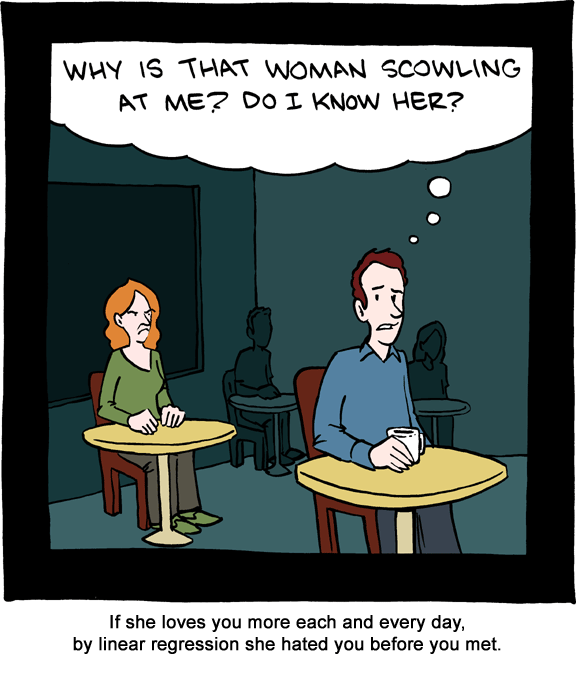 1
http://jonfwilkins.blogspot.com/2011_08_01_archive.html
12.2 (Part A) Hypothesis TestsGoals
Be able to determine if there is an association between the response and explanatory variables using the F test.
Be able to perform inference on the slope (Confidence interval and hypothesis test).
2
Inference
Association
Intercept
b0 is an unbiased estimator for 0
slope
b1 is an unbiased estimator for 1
3
Hypothesis Tests
F test or model utility test
t test for the slope
4
LR Hypothesis Test: F-test Summary
5
Standard deviation for b1
6
Confidence Interval for 1
7
LR Hypothesis Test: t test Summary
8
12.2 (Part B): Correlation - Goals
Be able to use (and calculate) the correlation to describe the direction and strength of a linear relationship.
Be able to recognize the properties of the correlation.
Be able to determine when (and when not) you can use correlation to measure the association.
9
Sample Correlation
The sample correlation, r, is measure of the strength of a linear relationship between two continuous variables.

This is also called the Pearson’s Correlation Coefficient
10
Comments about Correlation
11
Properties of Correlation
r > 0 ==> positive association
r < 0 ==> negative association
r is always a number between -1 and 1.
The strength of the linear relationship increases as |r| moves to 1.
|r| = 1 only occurs if there is a perfect linear relationship
r = 0  ==> x and y are uncorrelated.
12
Variety of Correlation Values
13
Value of r
14
Cautions about Correlation
Correlation requires that both variables be quantitative.
Correlation measures the strength of LINEAR relationships only.



The correlation is not resistant to outliers.
Correlation is not a complete summary of bivariate data.
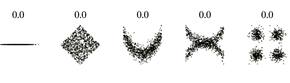 15
Questions about Correlation
Does a small r indicate that x and y are NOT associated?
Does a large r indicate that x and y are linearly associated?
16
12.4: Regression Diagnostics - Goals
Be able to state which assumptions can be validated by which graphs.
Using the graphs, be able to determine if the assumptions are valid or not.
If the assumptions are not valid, use the graphs to determine what the problem is.
Using the graphs, be able to determine if there are outliers and/or influential points.
Be able to determine when (and when not) you can use linear regression and what you can use it for.
17
Assumptions for Linear Regression
SRS with the observations independent of each other.
The relationship is linear in the population.
The standard deviation of the response is constant. 
The response, y, is normally distribution around the population regression line.
18
Concept of Residual Plot
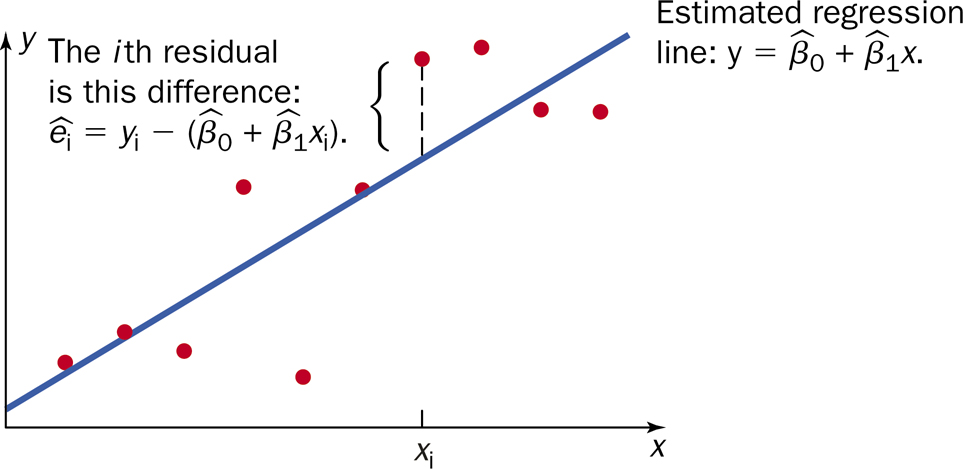 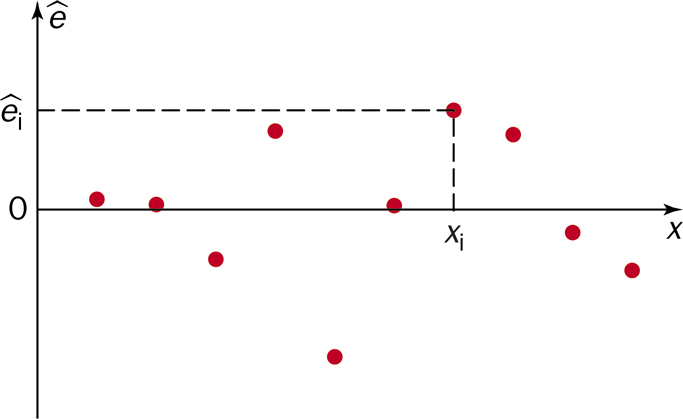 19
Why a residual plot is useful?
It is easier to look at points relative to a horizontal line vs. a slanted line.
The scale is larger.
20
No Violations
If there are no violations in assumptions, scatterplot should look like a horizontal band around zero with randomly distributed points and no discernible pattern.
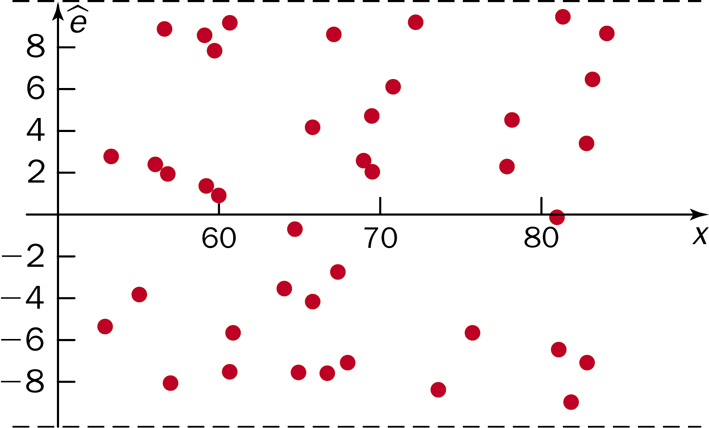 21
Non-constant variance
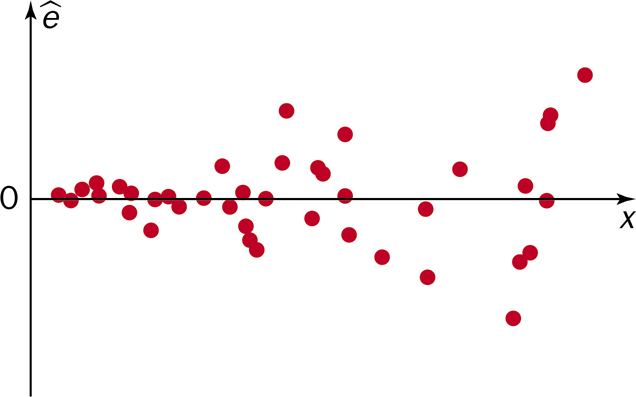 22
Non-linearity
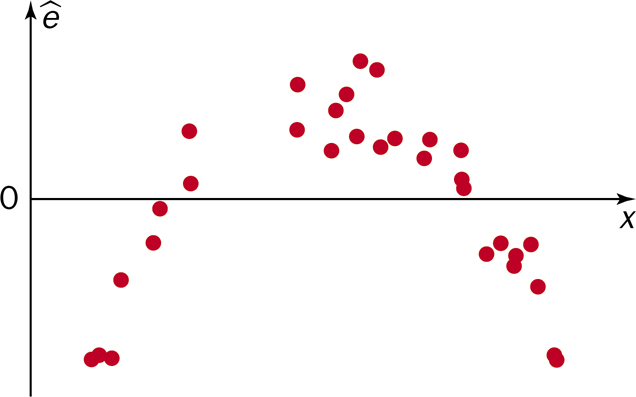 23
Outliers
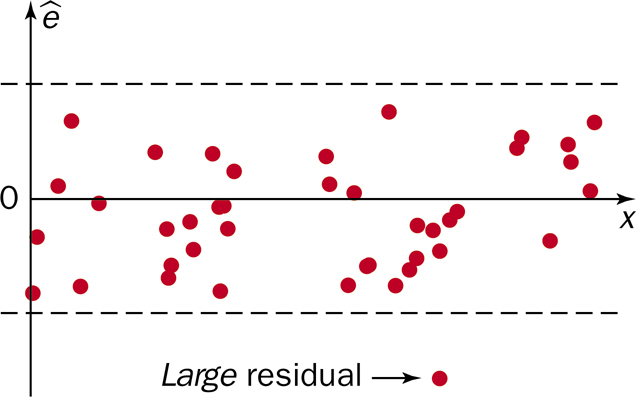 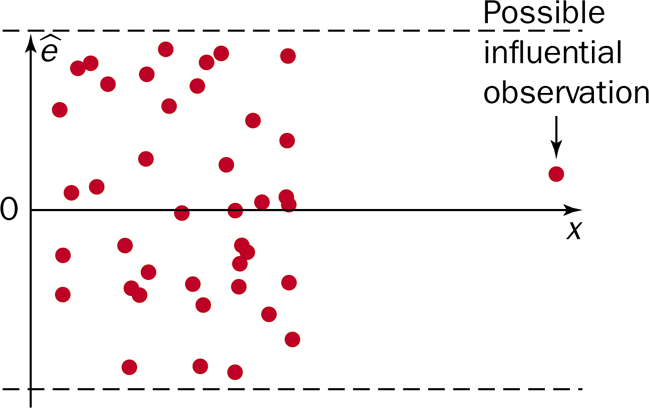 24
Assumptions/Diagnostics for Linear Regression
25
Cautions about Correlation and Regression:
Both describe linear relationship.
Both are affected by outliers.
Always PLOT the data.
Beware of extrapolation.
Beware of lurking variables
Correlation (association) does NOT imply causation!
26
Cautions about Correlation and Regression: Extrapolation
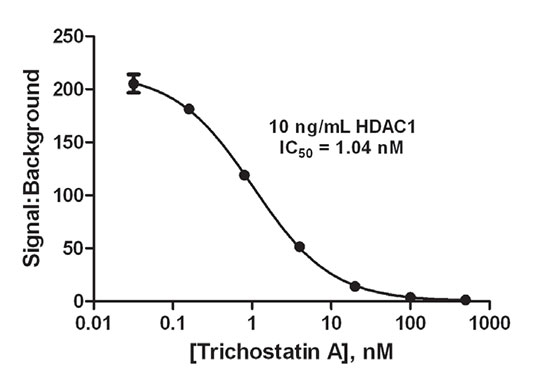 27
12.3: Inferences Concerning the Mean Value and an Observed Value of Y for x = x* - Goals
Be able to calculate the confidence interval for the mean value of Y for x = x*.
Be able to calculate the confidence interval for the observed value of Y for x = x* (prediction interval)
Be able to differentiate these two confidence intervals from each other and the confidence interval of the slope.
28
SEµ̂*
29
SEŷ
30
Intervals
31
Example: Confidence/Prediction Band
32